Worship: Prophecy, a Special Gift








1 Corinthians 14: 1-19
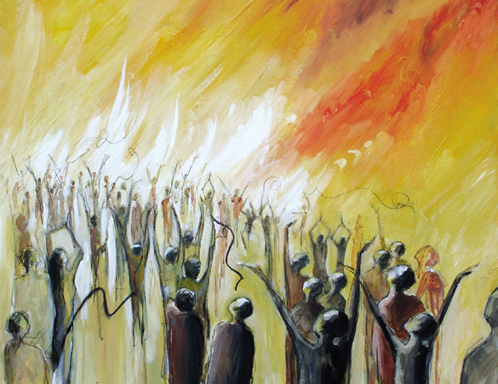 Whitfield Parish
Loving Jesus – Loving each other – Loving our town
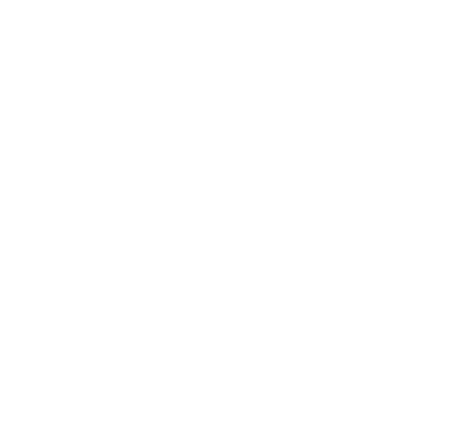 Use the full tool kit!
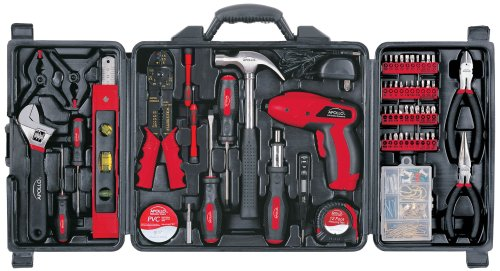 Inside and outside of the church
……just like Jesus!
Whitfield Parish
Loving Jesus – Loving each other – Loving our town
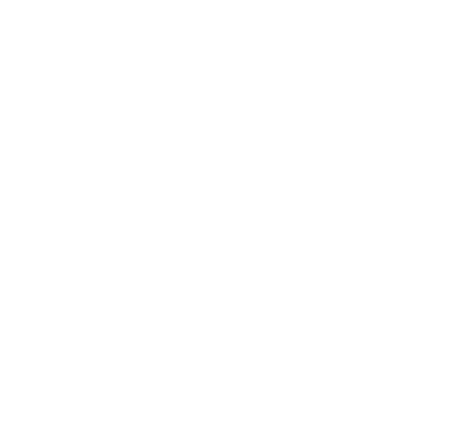 Opening up the passage….

Eagerly desire….especially prophecy

To strengthen, encourage and comfort

To build up the church

Expect God to speak!
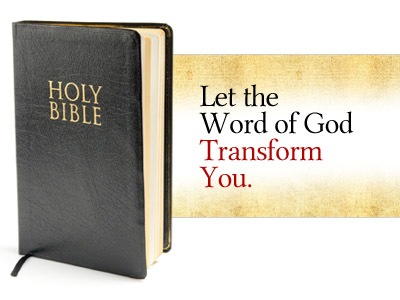 Whitfield Parish
Loving Jesus – Loving each other – Loving our town
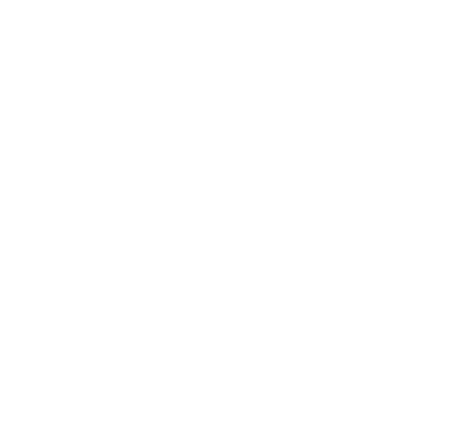 What is prophecy?

A message from God. A revelation about a person or situation, given by the HS, and spoken out for the benefit of others 

Strengthen, encourage and comfort
	(1 Cor 14 :3)
Whitfield Parish
Loving Jesus – Loving each other – Loving our town
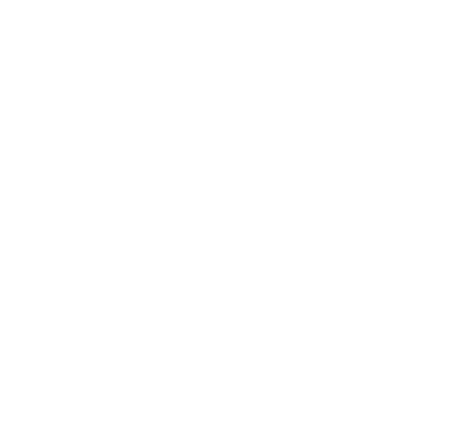 How can this be expressed?

Passage of scripture
a message (or word)
a statement
a vision
a picture 
an impression or sensation
Who? 
Where?
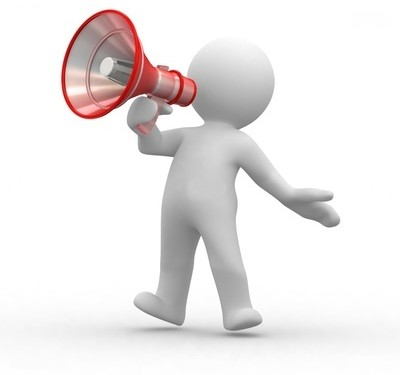 Whitfield Parish
Loving Jesus – Loving each other – Loving our town
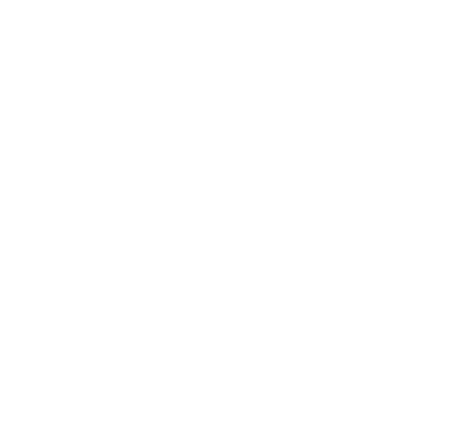 How can we be wise?


Weigh
Humility
Strengthen, encourage and comfort
Search our hearts – beware manipulation!
In line with scripture
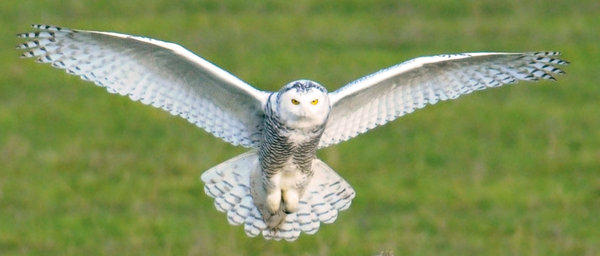 Whitfield Parish
Loving Jesus – Loving each other – Loving our town
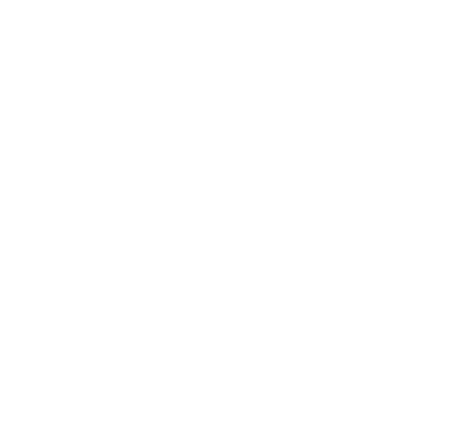 Naturally supernatural








Loosen us up Lord…..
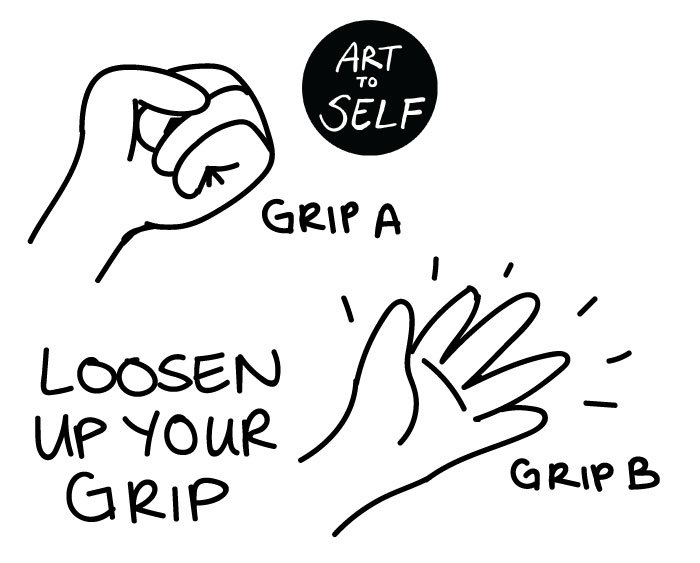 Let’s hear God speak at St Luke’s!
Whitfield Parish
Loving Jesus – Loving each other – Loving our town
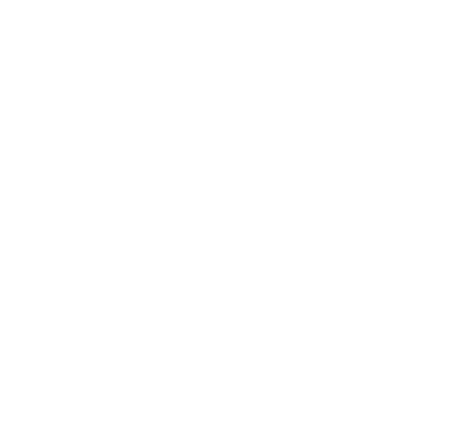